Федеральное государственное бюджетное образовательное учреждение высшего образования «Красноярский государственный медицинский университет имени профессора В.Ф.Войно-Ясенецкого» Министерства здравоохранения Российской Федерации Фармацевтический колледж
МДК 03.01 Организация деятельности аптеки и ее структурных подразделенийНа базе «Губернские аптеки» №375по специальности 33.02.01 Фармация
Выполнила: Терская Анастасия Евгеньевна 
Методический руководитель: Казакова Елена Николаевна
Общий руководитель: Сазанакова Елена Николаевна 
Непосредственный руководитель: Андреева Анастасия Александровна
Организацию работы по приему лекарственных средств, товаров аптечного ассортимента регулирует:
приказ МЗ РФ от 31.08.2016 №647н «Об утверждении правил надлежащей аптечной практики лекарственных препаратов для медицинского применения»
приказ МЗ РФ от 31.08.2016 №646н «Об утверждении правил надлежащей практики хранения и перевозки лекарственных препаратов для медицинского применения».
Приём товара проводят в специально выделенном и оборудованном помещении. В данной аптеке это материальная комната №1.
Рисунок1. Материальная комната №1.
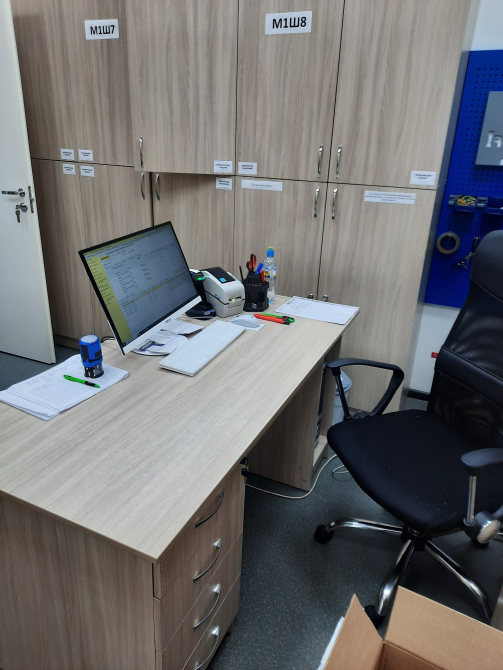 Это помещение имеет следующее оборудование: 
стол, 
один поддон,
компьютер.
кондиционер 
органайзер
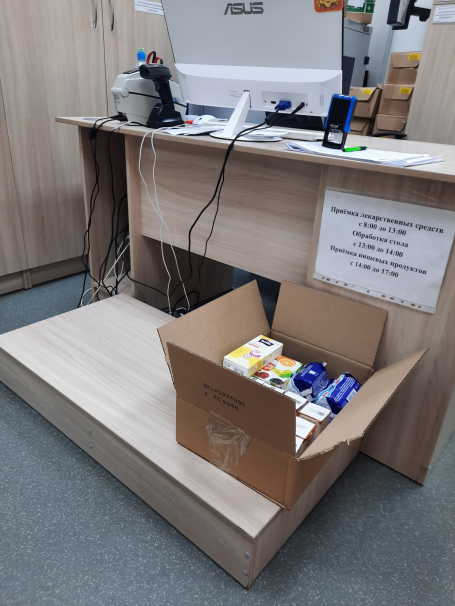 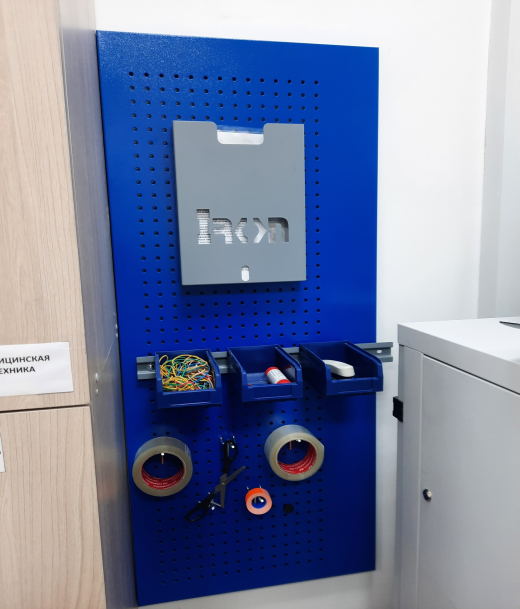 Также в аптеке должна быть выделена карантинная зона для размещения несоответствующего товара. Это может быть отдельный шкаф, полка, ящик, где хранится несоответствующий товар и где он никак не пересечется с обычным товаром. 
Обязательно подписывается «карантинная зона».
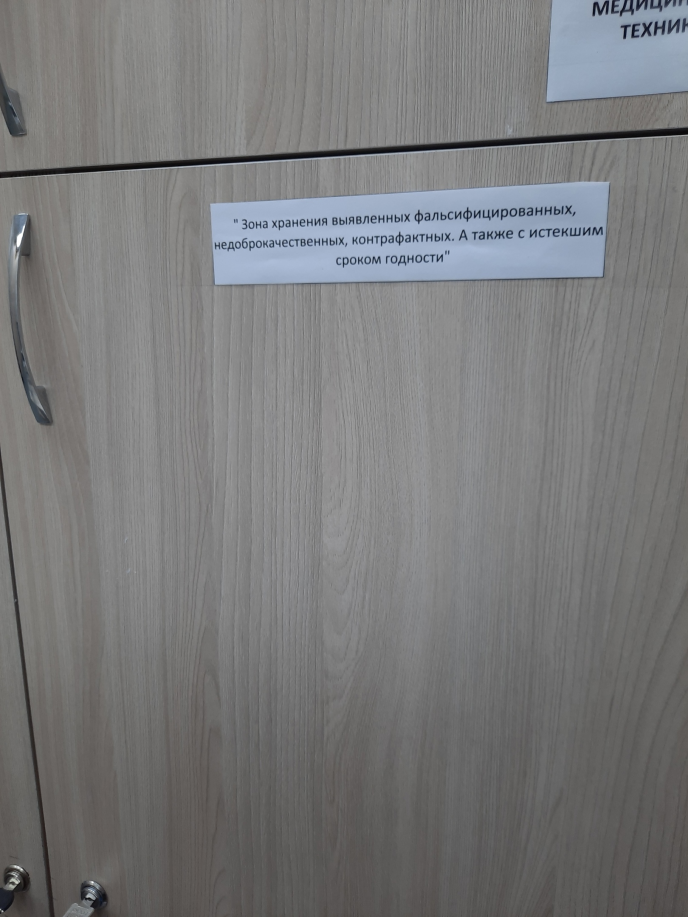 Рисунок 5. Карантинная зона
Приём товара происходит в присутствии поставщика по количеству товарных единиц или количеству мест.
При проведении контроля качества лекарственных средств проверяют показатели: 
Описание: запах, цвет, внешний вид товара
Упаковка: целостность упаковки и ее пригодность с точки зрения физико-химических свойств лекарства.
Маркировка: маркируется не только первичная, но и вторичная упаковочная тара;
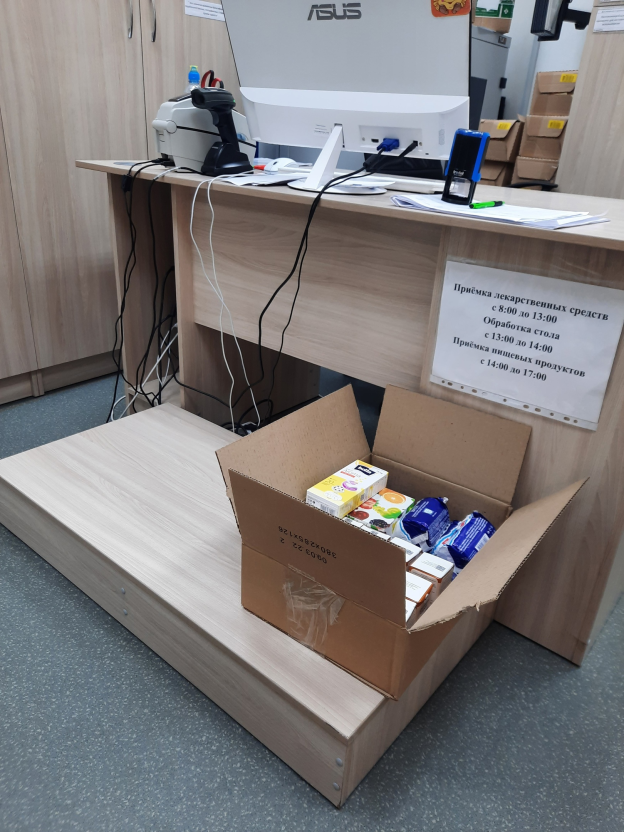 Рисунок 6. Поддон с товаром
Ответственное лицо проверяет документы, подтверждающие качество продукции:
Подписанный поставщиком договор купли-продажи.
Товарно-транспортная накладная. 
Счета, счета-фактуры. 
Копии разрешительных лицензий.

Если все в порядке – фармацевт заверяет документы печатью и своей подписью, если выявлены несоответствия – в приеме товара отказывают.
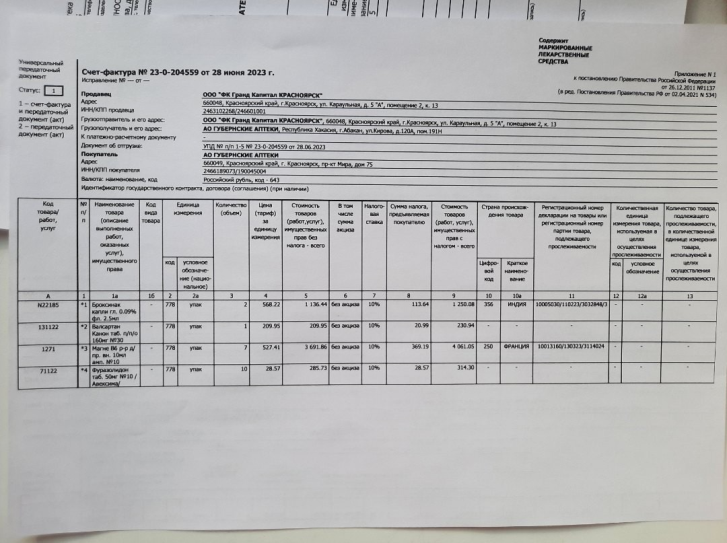 Рисунок 7. Счёт-фактура
Спасибо за внимание!!